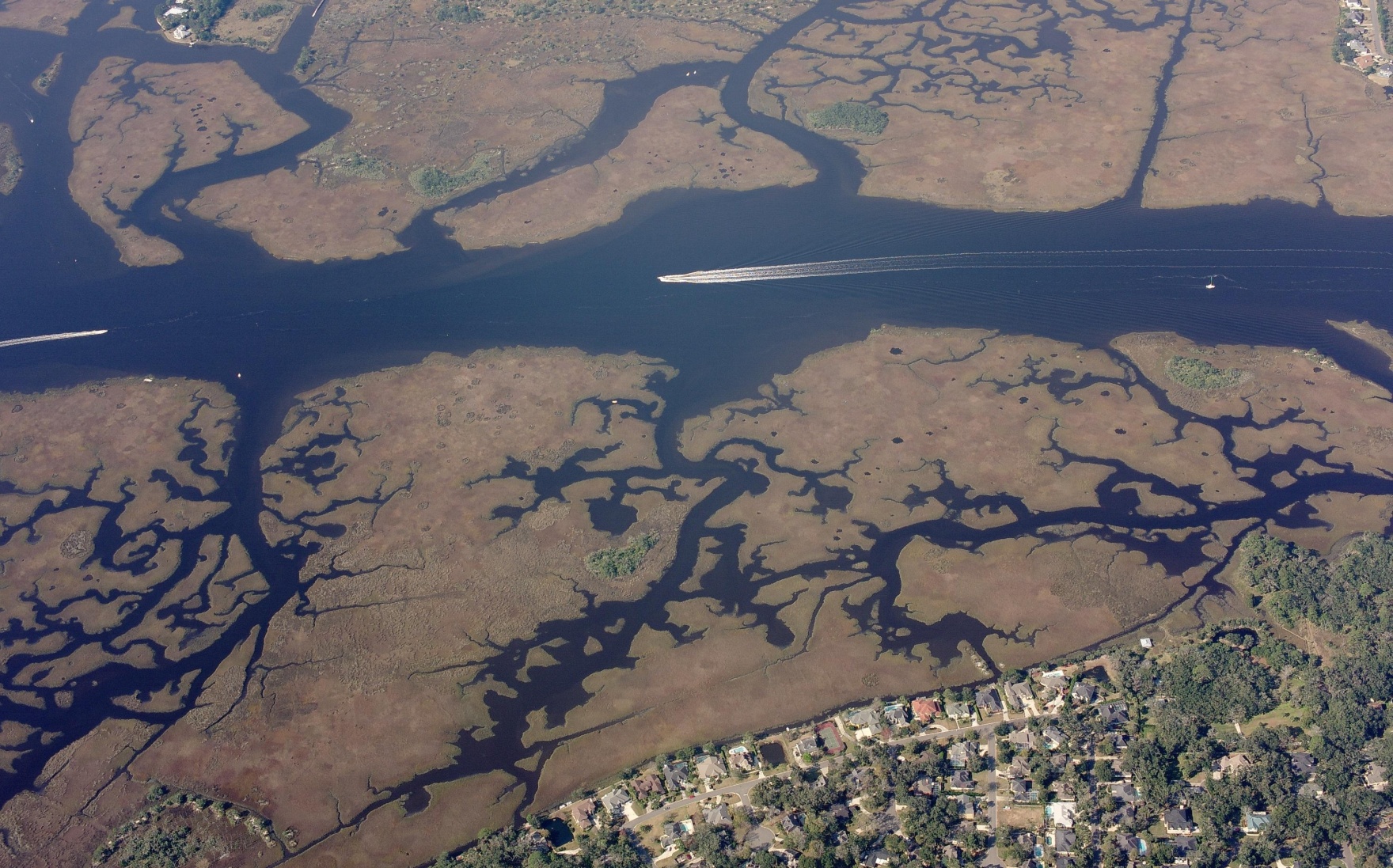 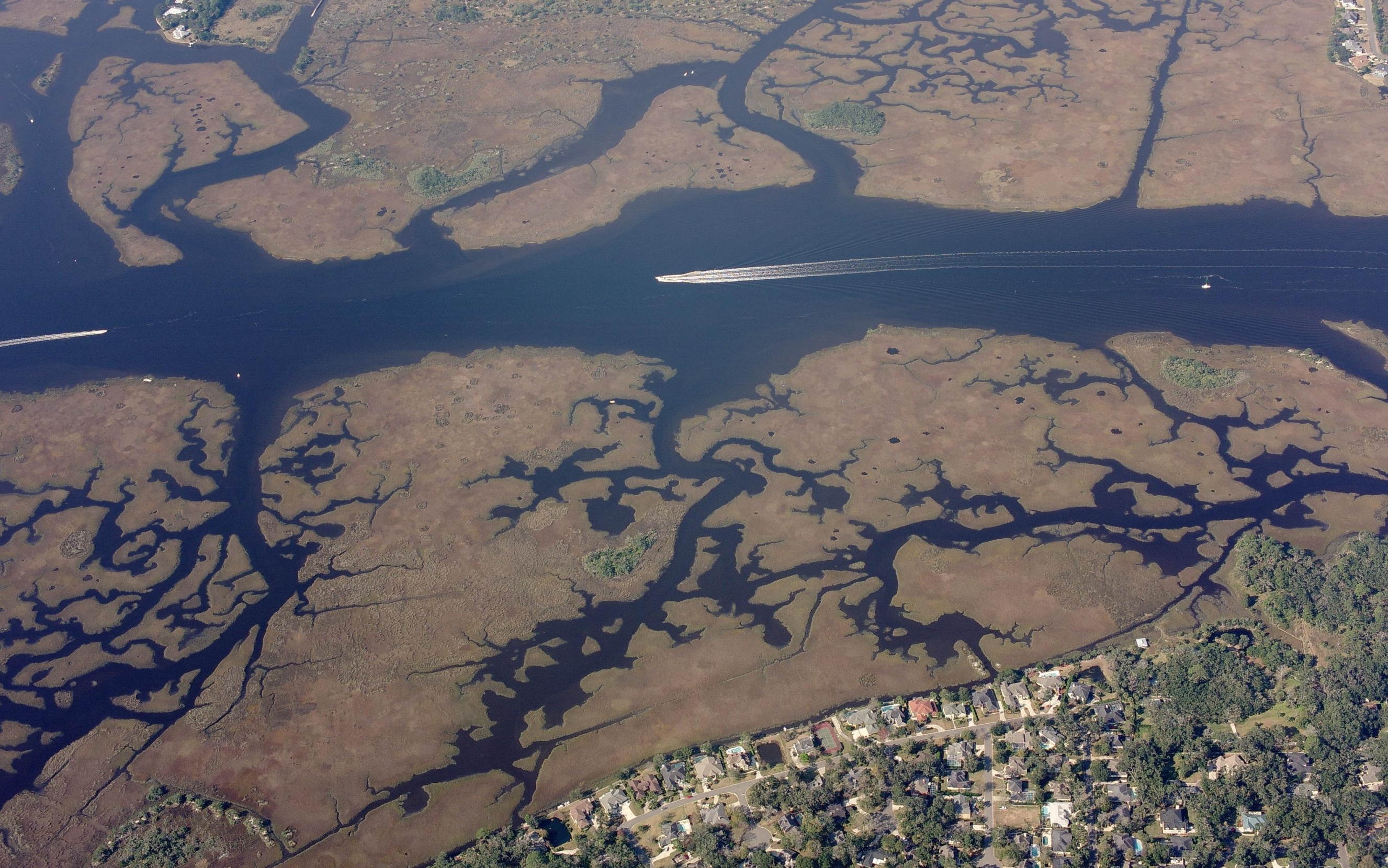 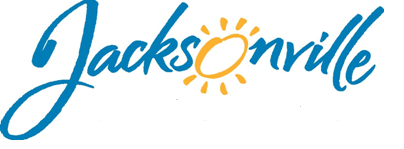 2016Florida Inland Navigation District Proposed Applications
Location of 2016 
Proposed FIND Projects
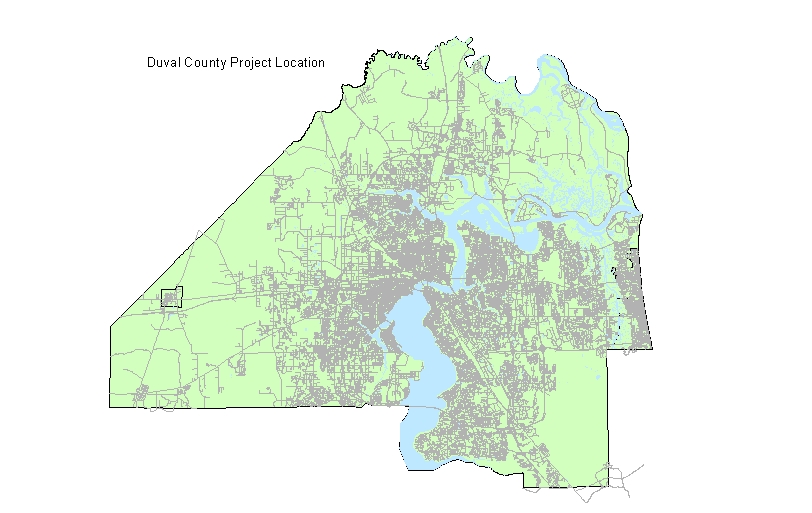 Half Moon Island
Boat Ramp & Park
$2,048,486
Northshore Kayak Launch
$152,875
Charles Reese
Fishing Pier
$307,506
Southbank Riverwalk
Floating Dock
$166,237
Construction Phase
Design Phase
[Speaker Notes: Just to start off with a county map that shows all the locations of all of the this years projects.
Duval County is 918 sq. miles with 1139 miles of shoreline. Jacksonville has nearly 400 city parks –88 of those are waterfront.

When Mayor Brown was elected, he announced his  River Access Initiative  to respond to the need for more economical ways for residents to experience Jacksonville's waterways.  

Several of these projects reflect that initiative   

All 2014 applications are for construction phase projects.]
Northshore Park 
Kayak Launch
Council District 8

Phase 2 Construction Cost: $152,875

Scope: Stabilize shoreline for kayak launch with ADA access route
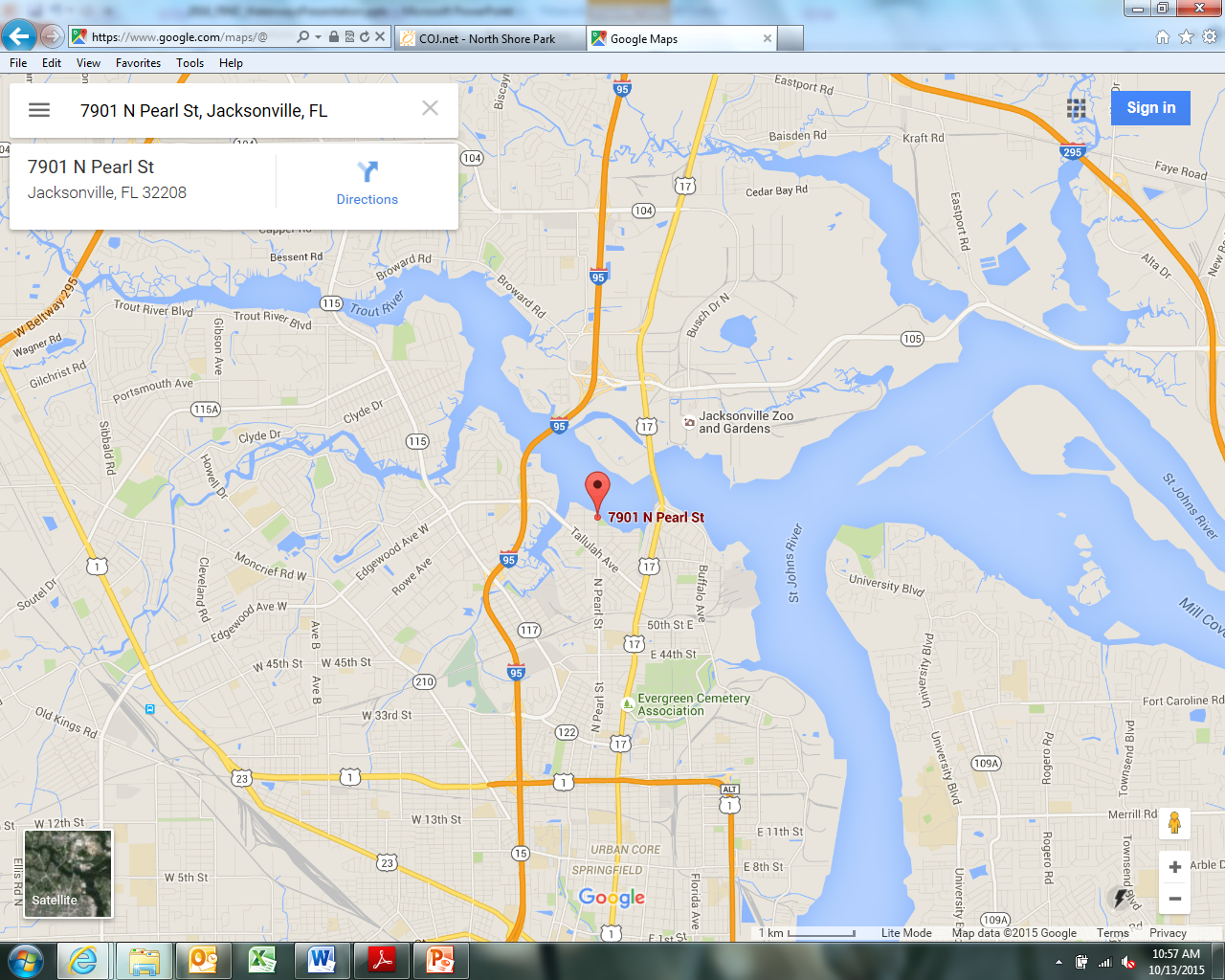 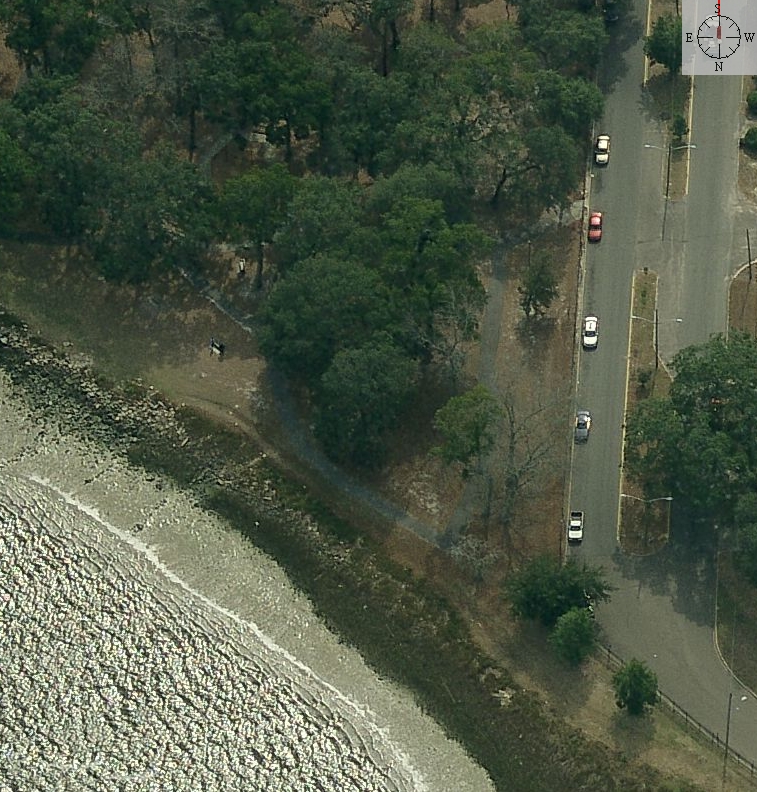 Stabilized 
 Kayak Launch
Accessible Route
Grant for design received in 2013

This is the final grant cycle which we can pursue project construction
Charles Reese Memorial Park Fishing Pier 
& Kayak Launch
Council District 10

Phase 2 Construction Cost $307,506

Scope: Build a 100 ft. fishing pier & convert existing boat ramp to kayak launch
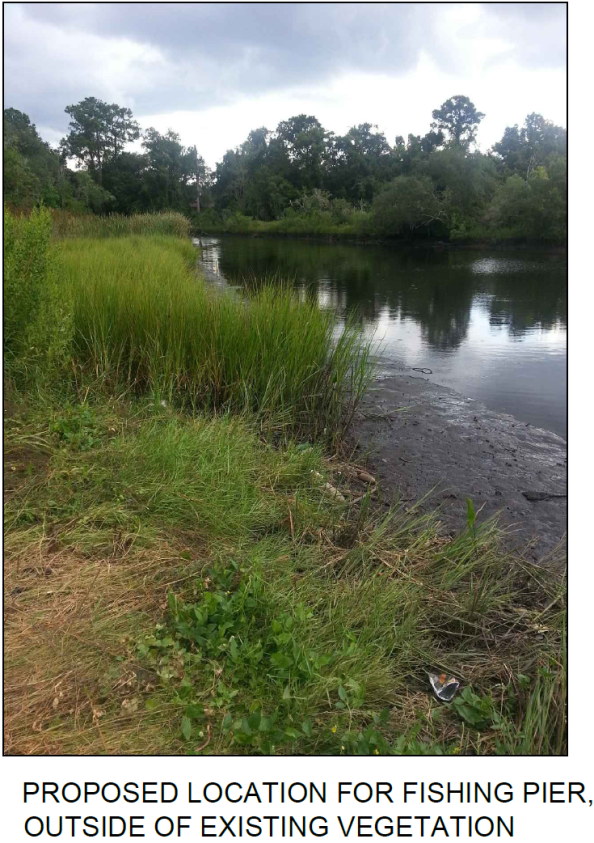 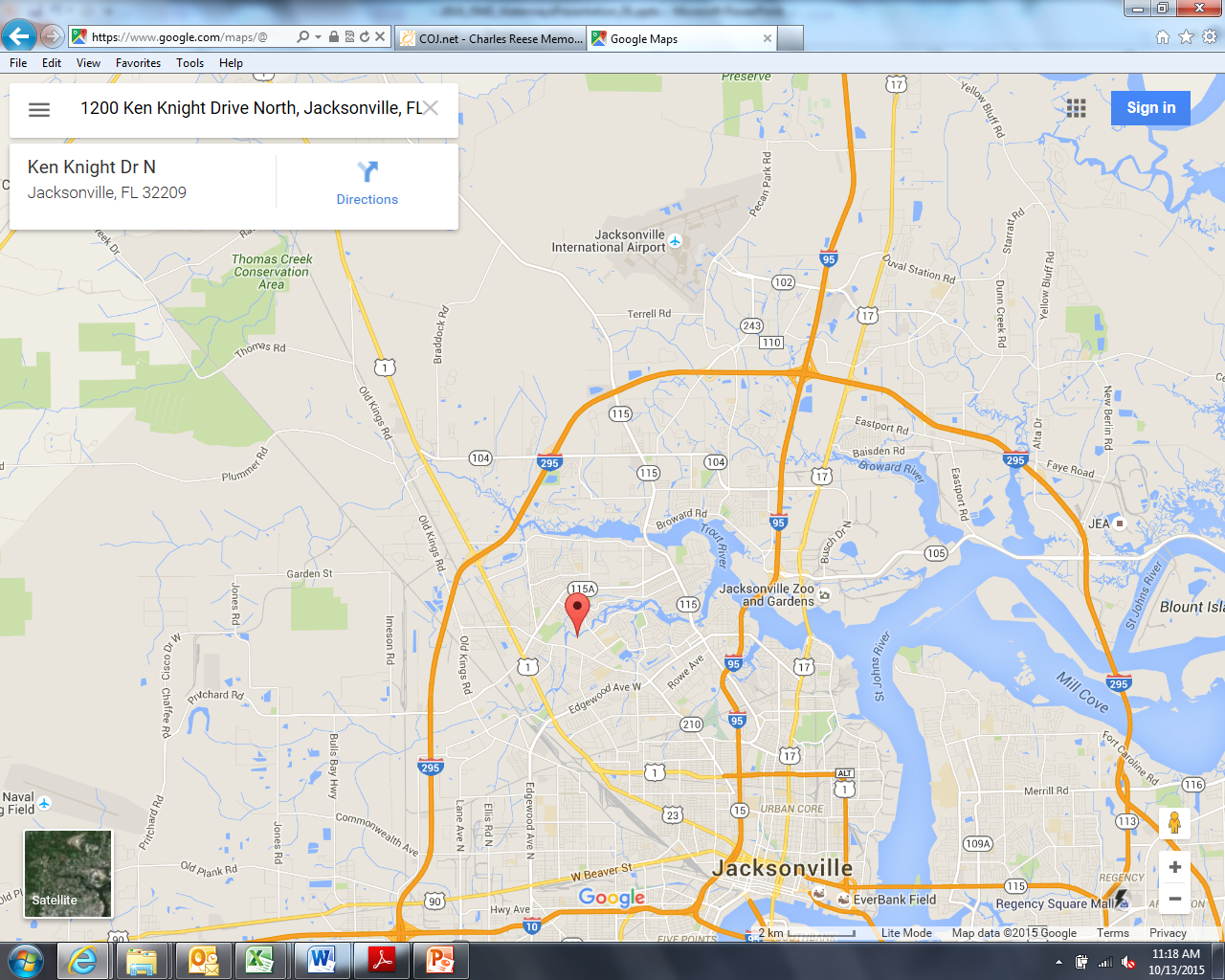 Grant for design received in 2013

This is the final grant cycle which we can pursue project construction
Half Moon Island Preserve Boat Ramp & Park Development Phase 2A
Council District 2

Phase 2A Construction Cost
$2,048,486

2A Scope: Boat ramp, floating dock, facility entrance and parking, shoreline revetment, site clearing/grading and stormwater pond
__________________________

Phase 2B (Future Phase)
Construstion Costs $484,419

2B Scope: Fishing platform, shelters, floating dock
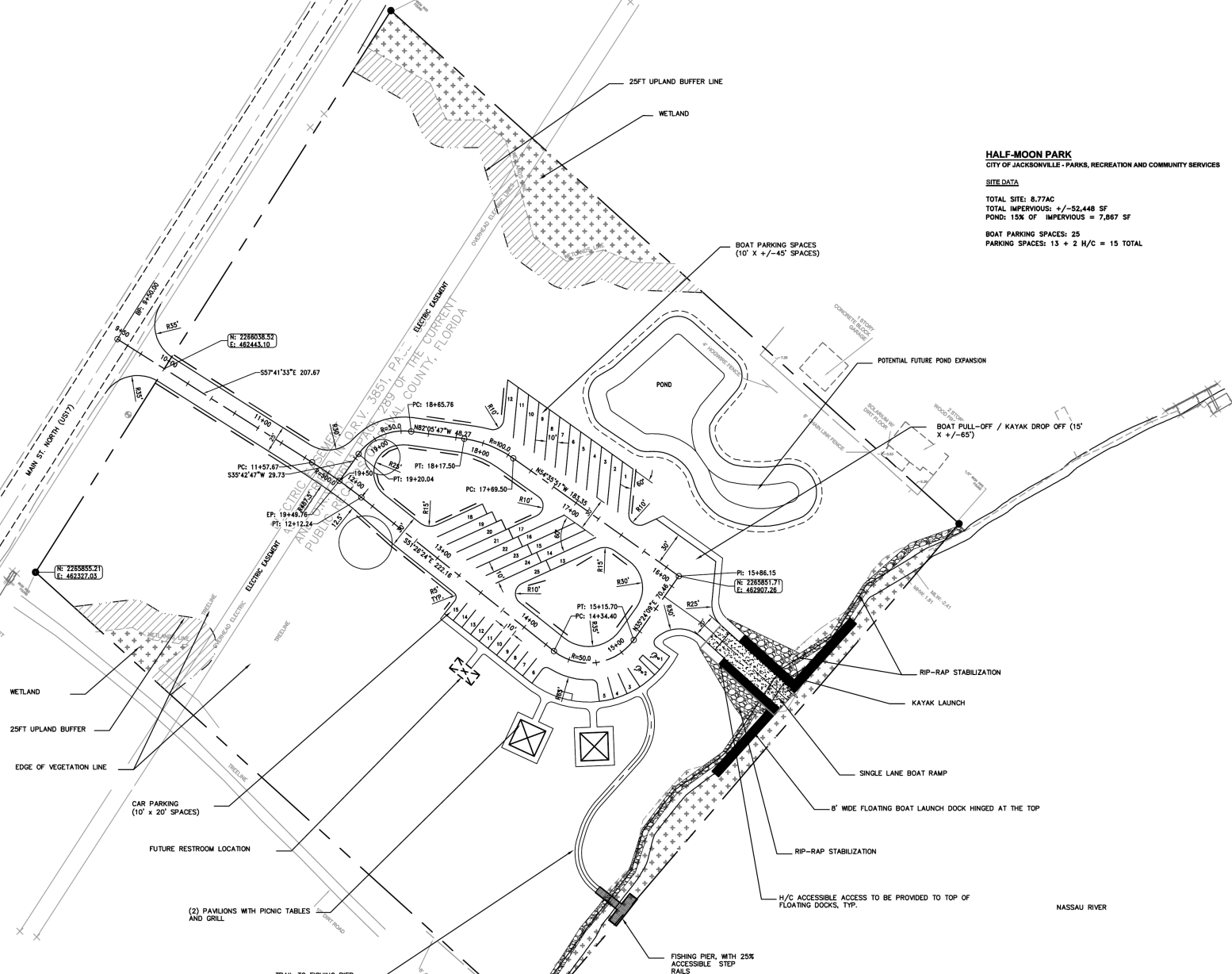 Grant for design received in 2013

This is the final grant cycle which we can pursue project construction
Southbank Riverwalk
Floating Dock
Council District 5

Phase 1 Design Cost: $166,237

Scope: Design and permit a 120 ft. floating dock near the Chart House
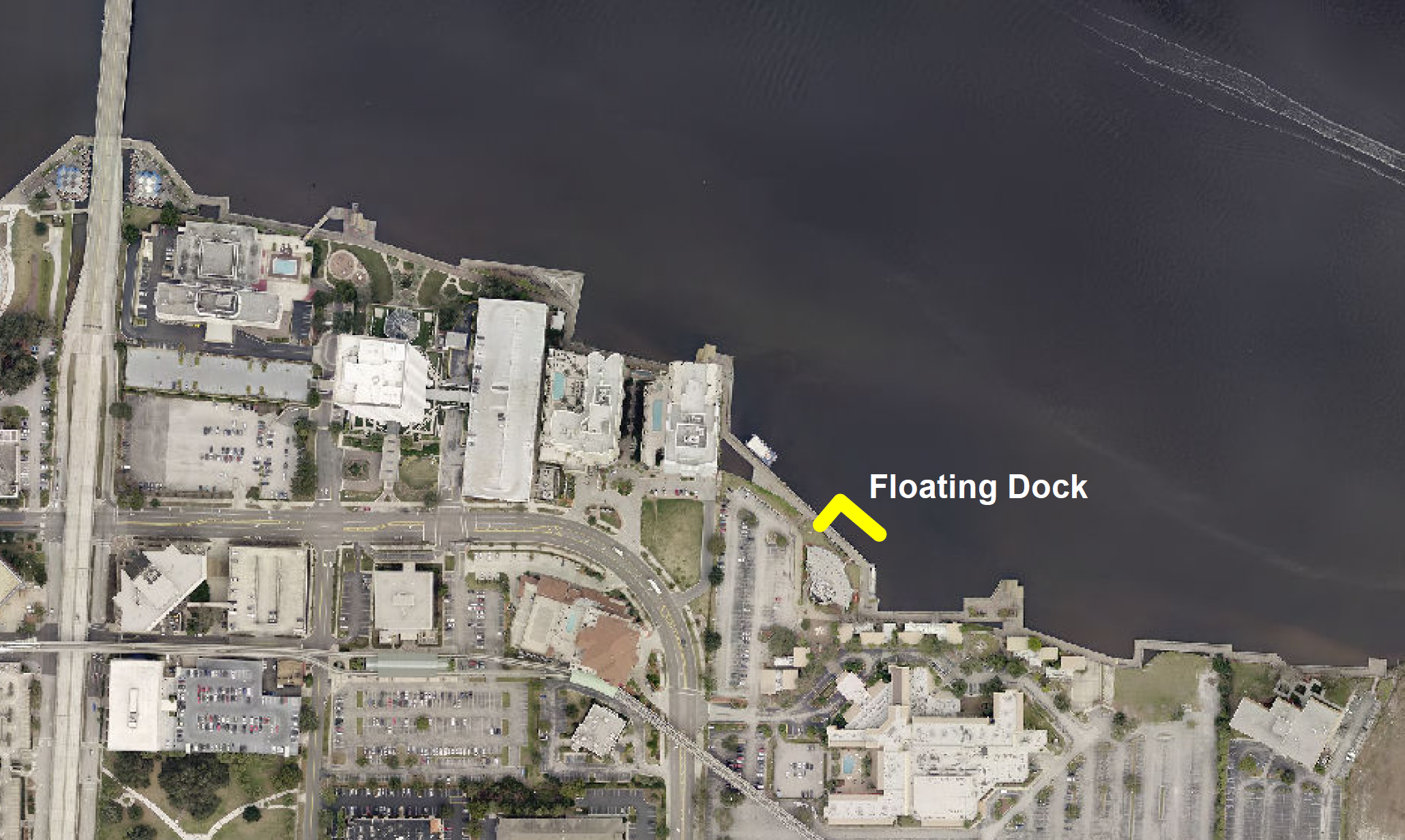 Funding Breakdown 
for Proposed Projects